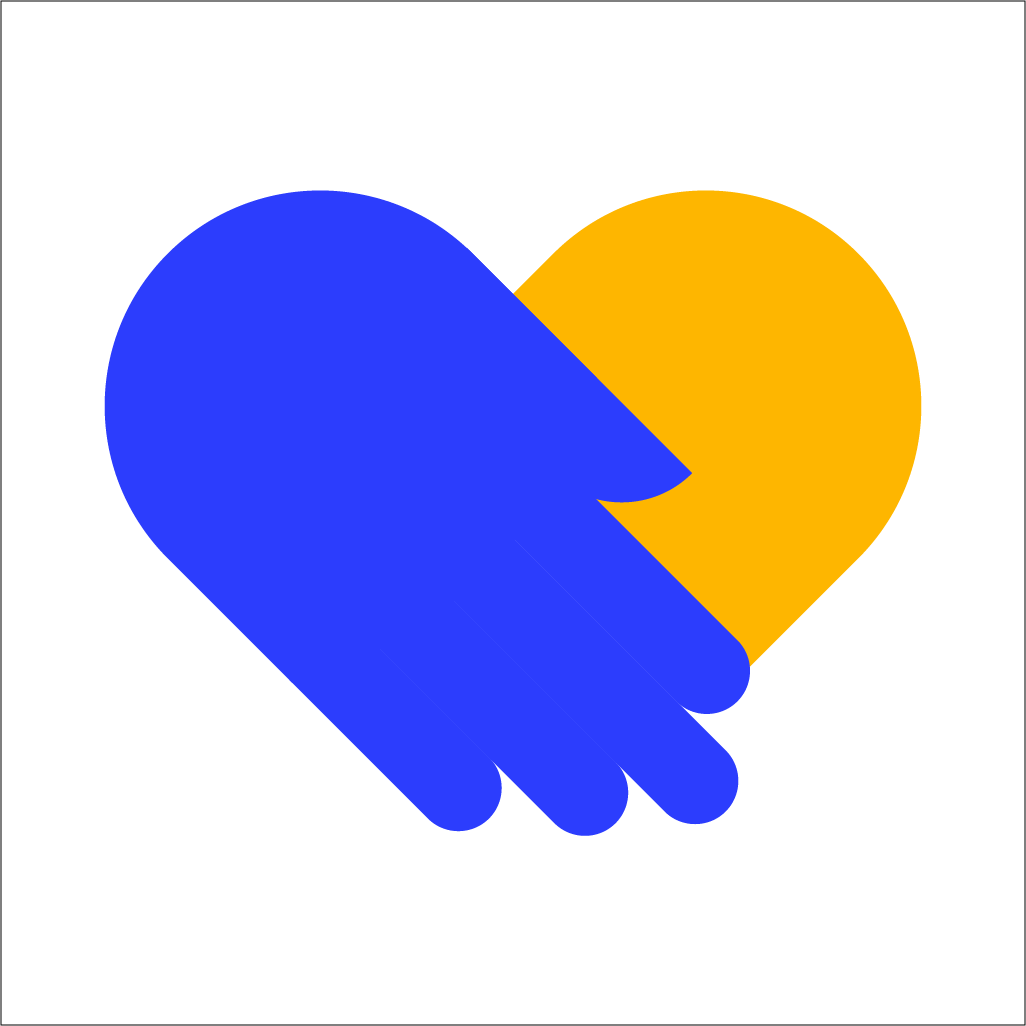 Саша
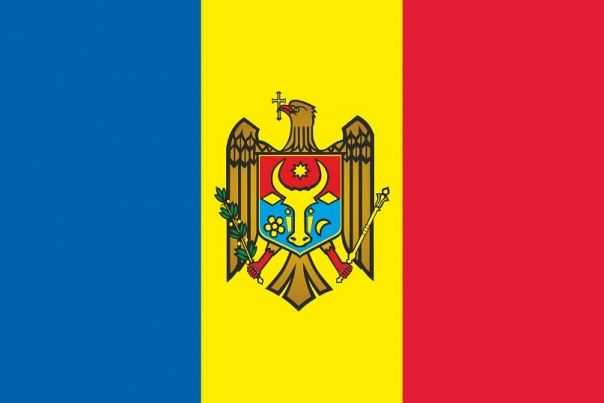 Адриан
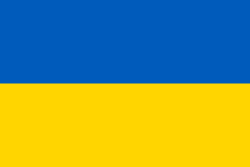 Аня
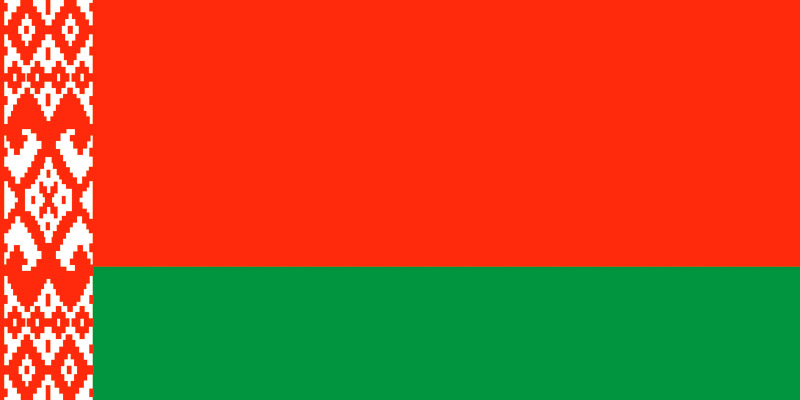 Женя
HelpingHandPlatform
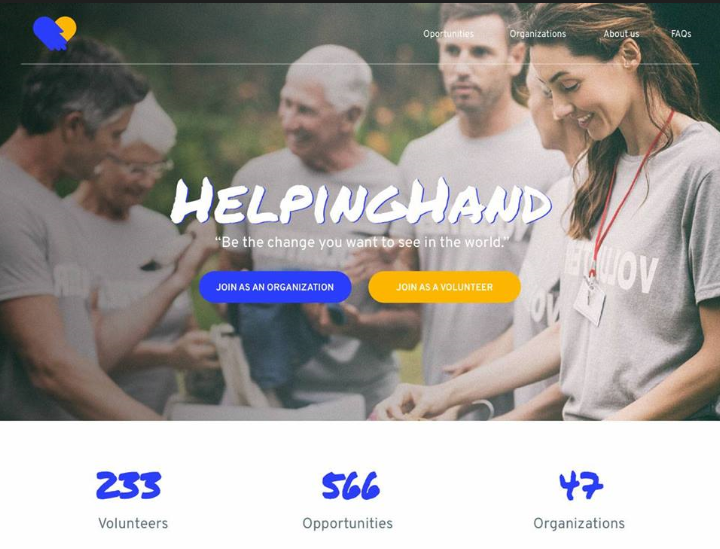 HelpingHand Платформа
Объединяющая волонтеров и волонтерские организации
2
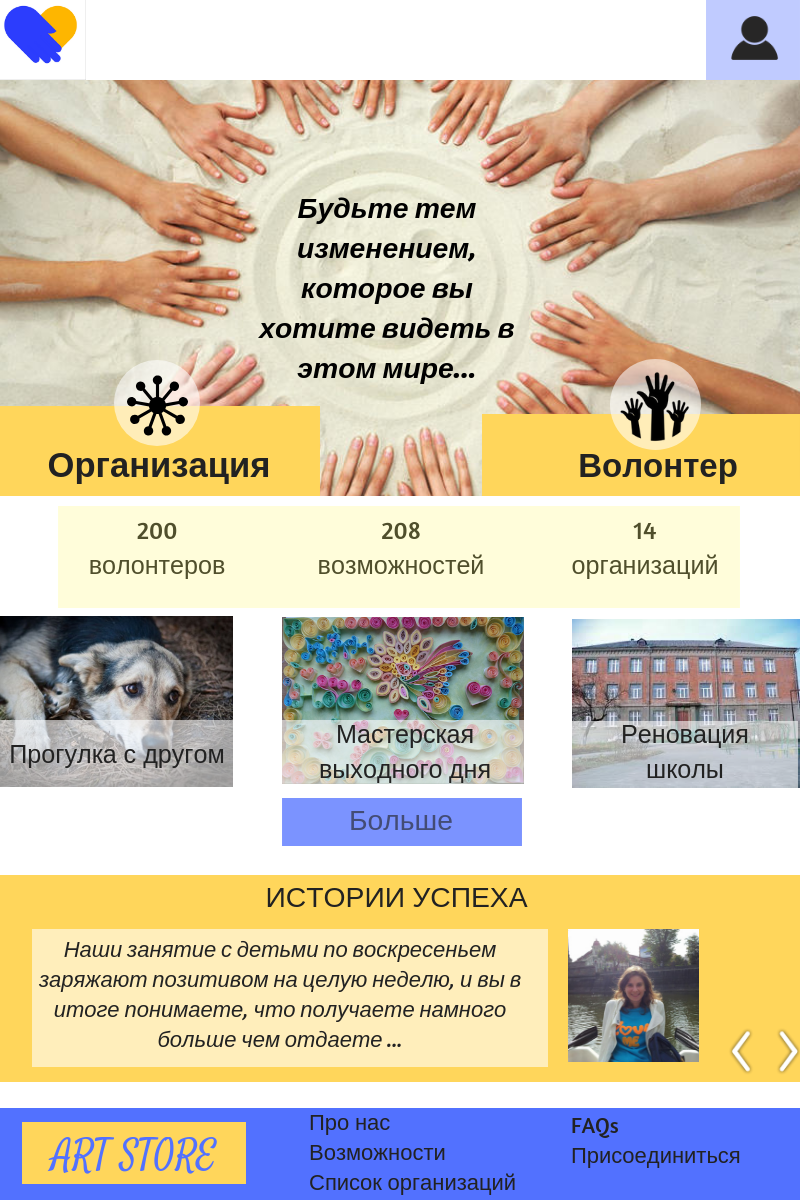 3
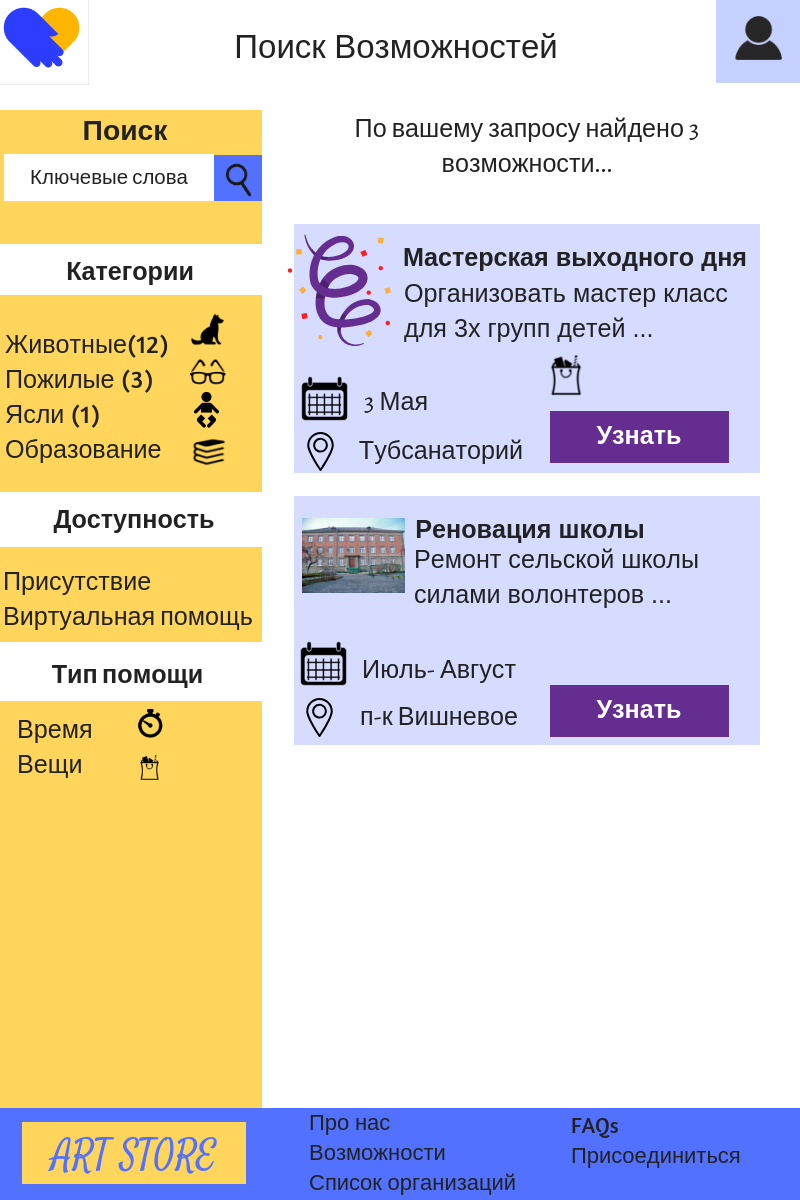 4
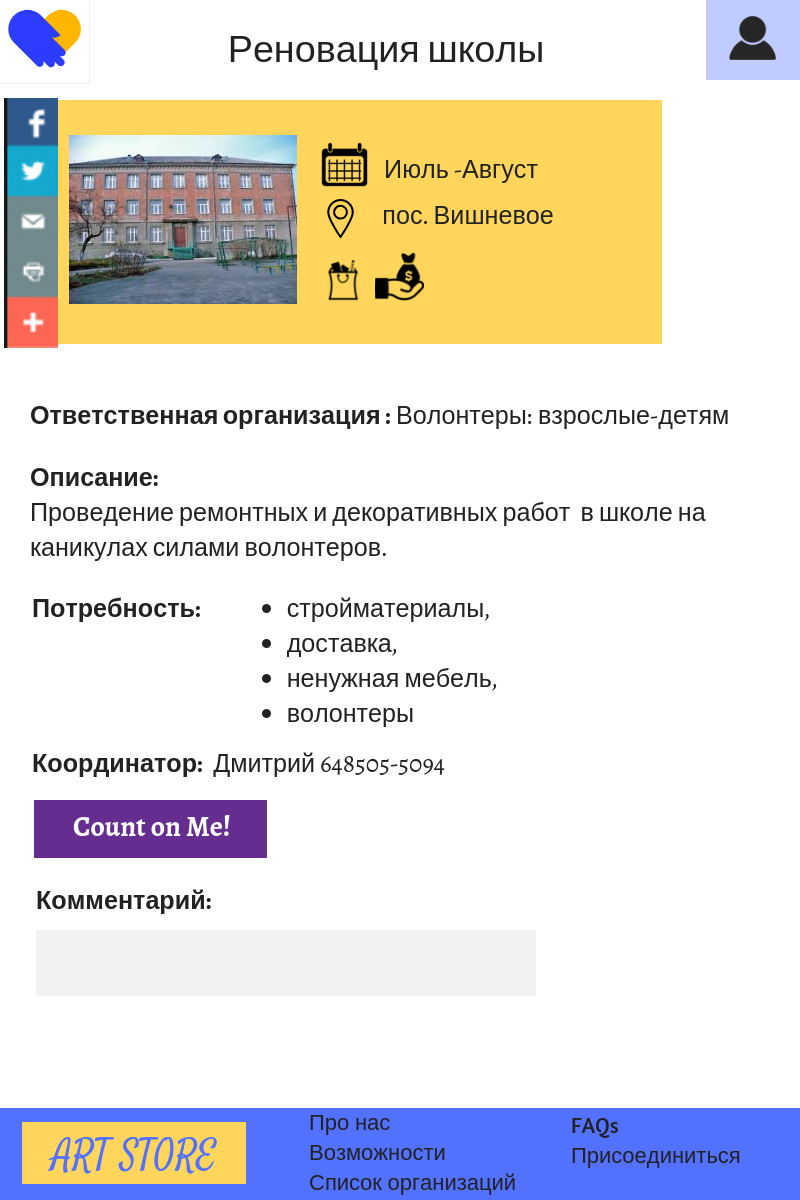 5
Пользователи (2)
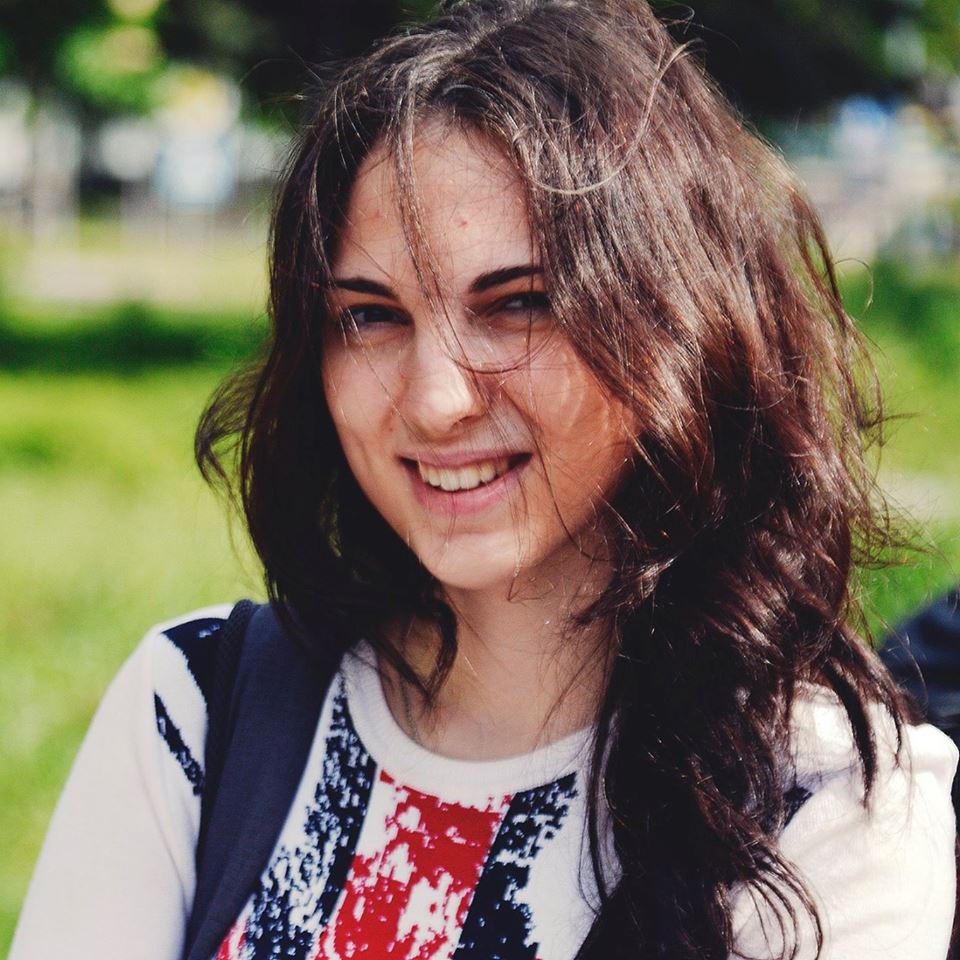 Город: Харьков
Пол: жен
Возраст: 25-35 лет
Профессия: HR manager
Языки: RU, UA, ENG
Продвинутый пользователь ПК
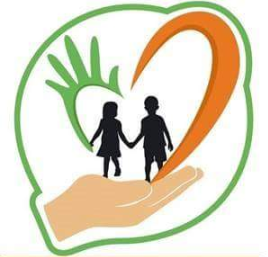 Город: Харьков
Вид деятельности: Работа с детьми, кризисными семьями, медучереждениями.
Языки: RU, UA
пользователь ПК
6
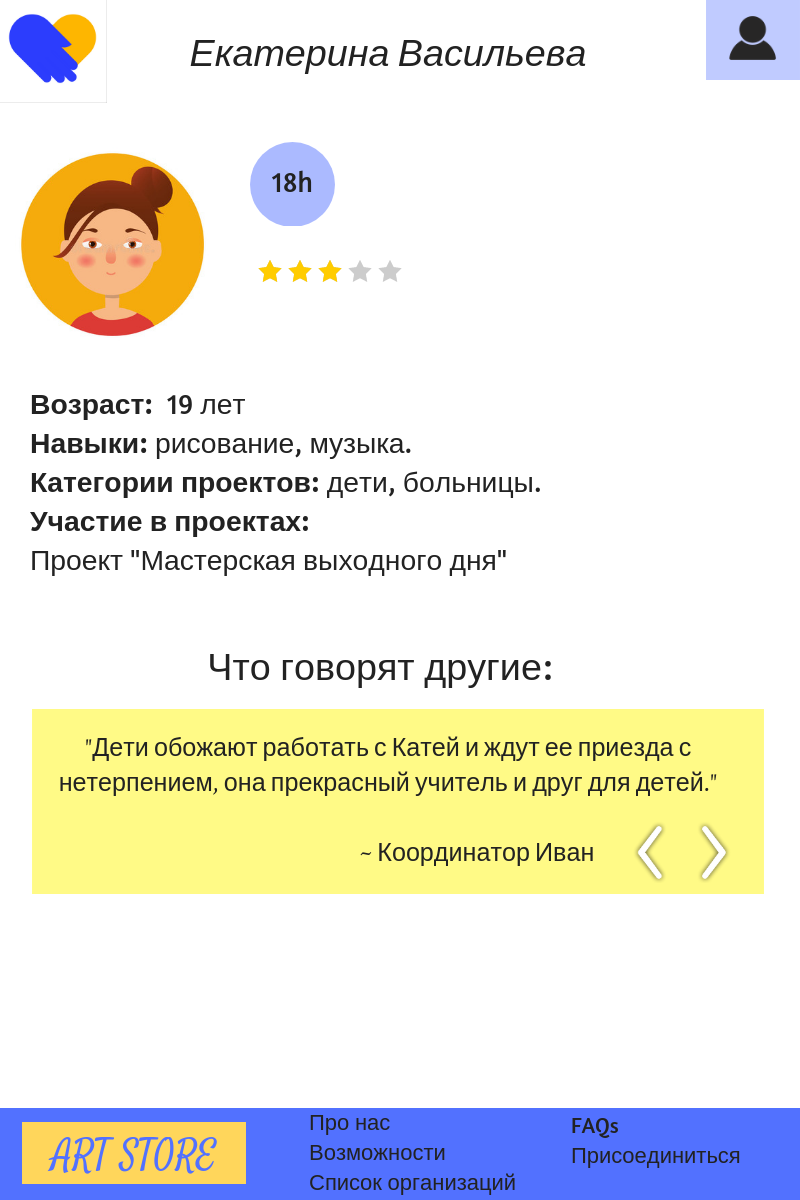 7
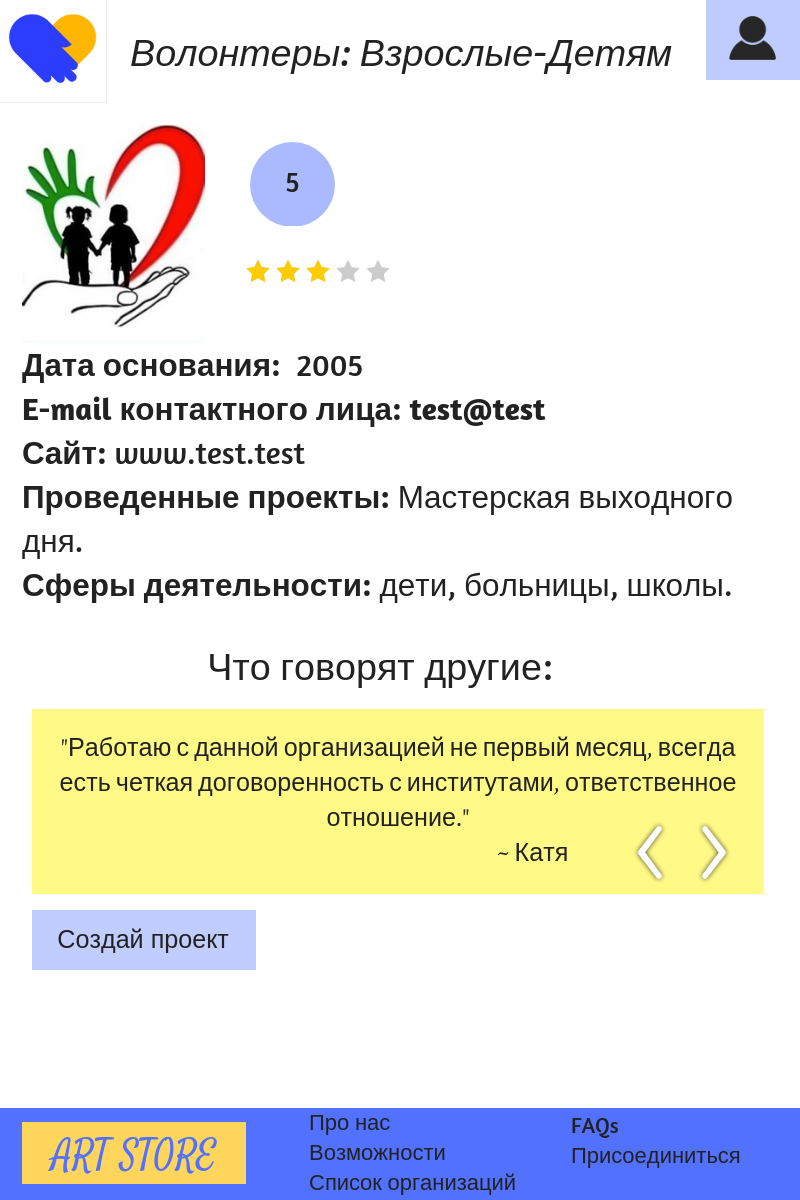 8
How does it work?
9
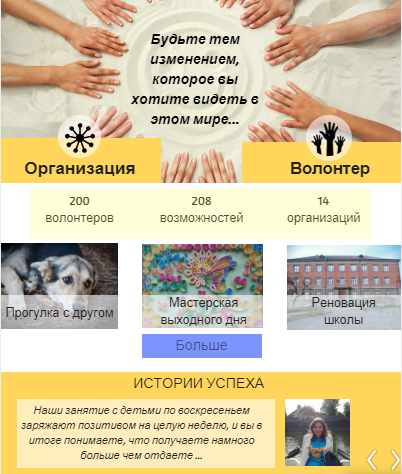 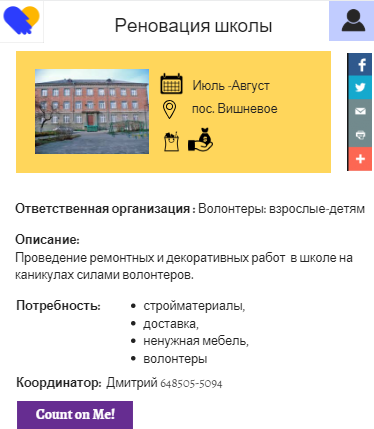 1. Go to the platform
2. Check the needs
3. Volunteer to help
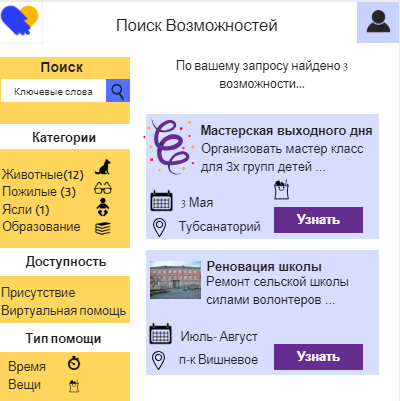 👉
👉
👉
YAY!
10
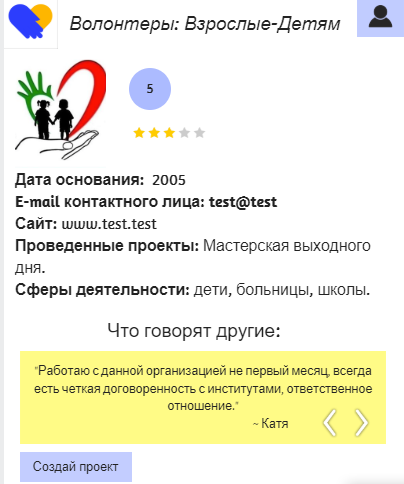 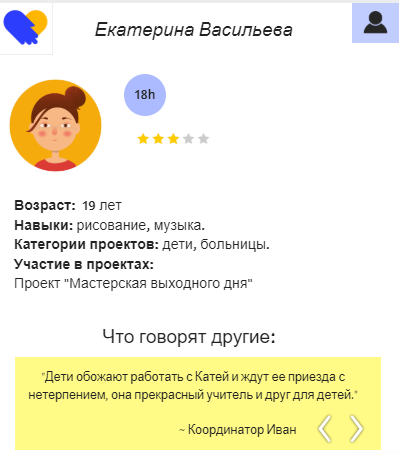 1. Check your inbox
2. Check the person
3. Approve the help
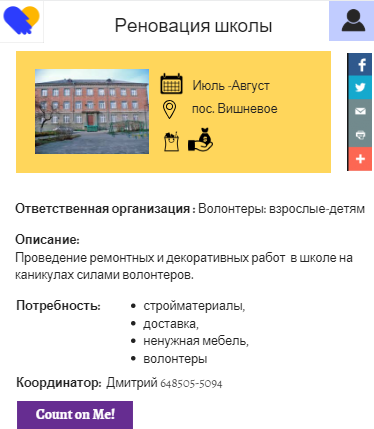 👉
👉
YAY!
У ВАС НОВЫЙ ПОДПИСАВШИЙСЯ
11
Stay tuned!
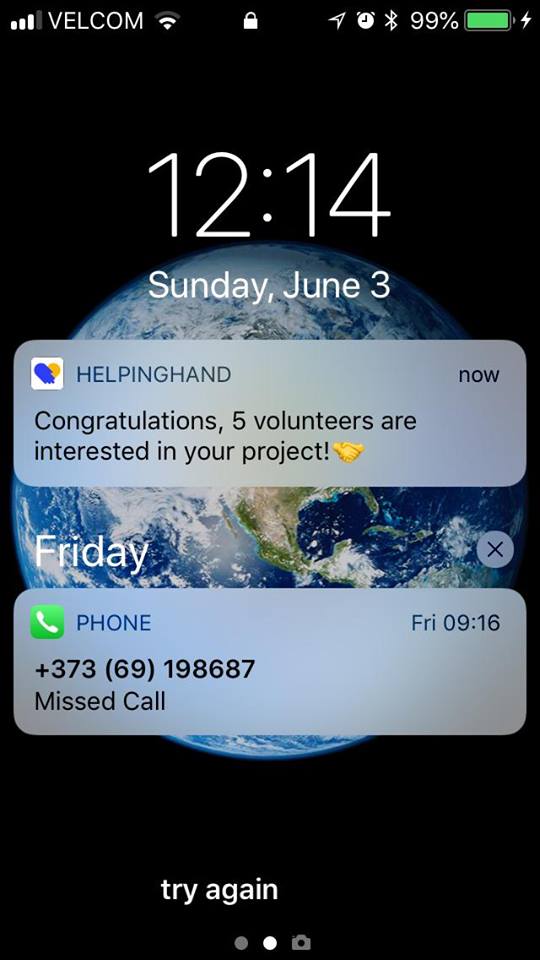 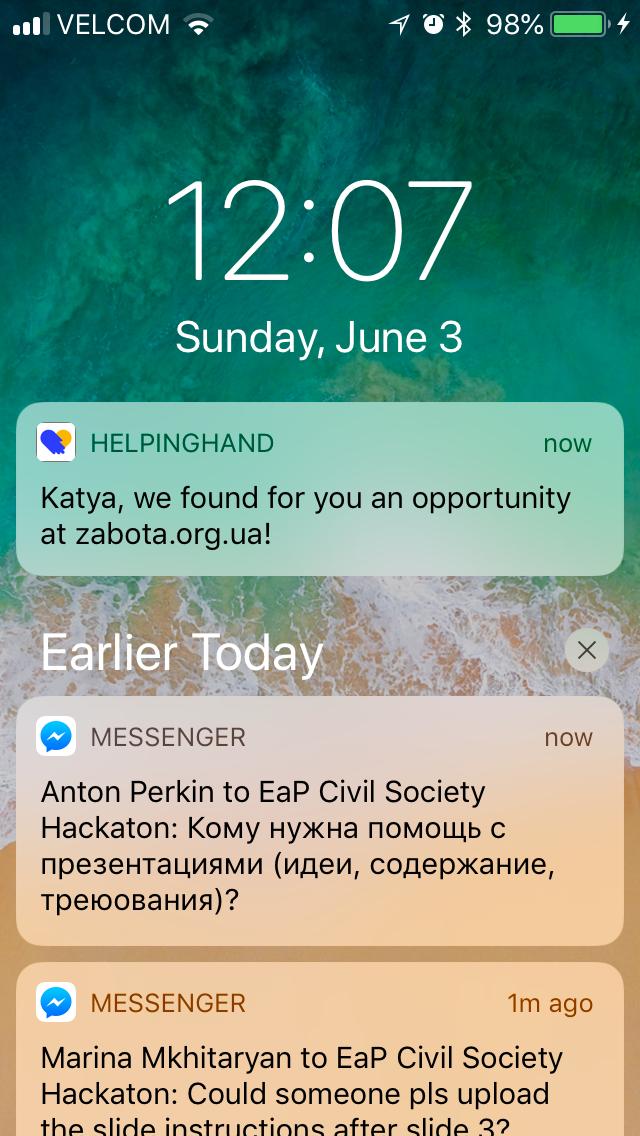 Place your screenshot here
Place your screenshot here
12
Что дальше?
Подсчет волонтерских часов
Возможность командной работы
Рейтинг 
организаций
13
HelpingHand
- Ваша рука помощи.
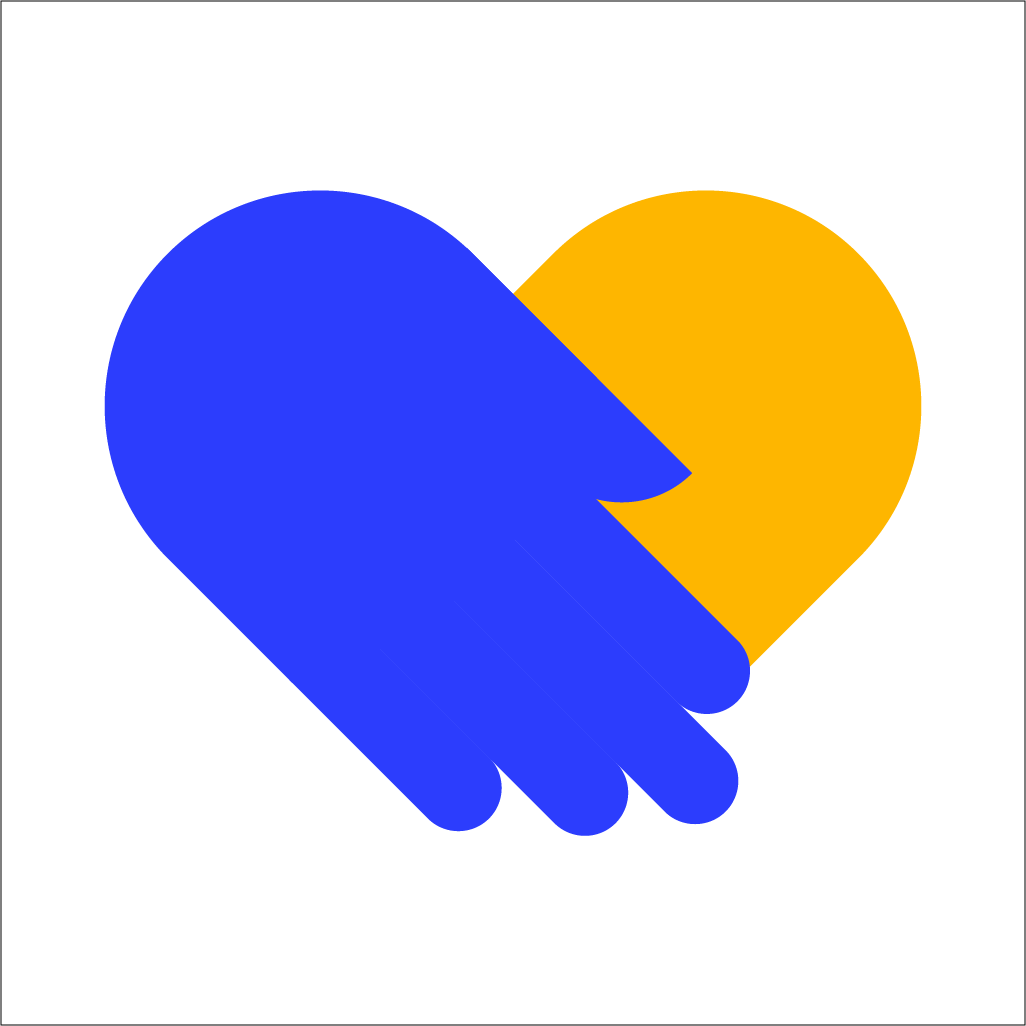 Ищите нас здесь:
mira37cle@gmail.com
14